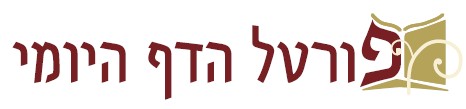 ברוכים הבאים ל
שיעור דף יומי אונליין

יום שלישי ל' בתשרי תשע"ו

השיעור יתחיל בשעה 21:00

מסכת נזיר נב ע"א (נקודתיים) - נג ע"א (שורה 9)

מגיד השיעור: הראל שפירא

השיעור היום מוקדש לרפואת אלעד צפריר בן דנה
דף נב עמוד א
משנה דף מט עמוד ב:
על אלו טומאות הנזיר מגלח: 
על המת ועל כזית מן המת ועל כזית נצל ועל מלא תרווד רקב על השדרה ועל הגולגולת...
השדרה והגולגולת: 

איבעיא להו: 
שדרה וגולגולת תנן,
או דלמא או שדרה או גולגולת?
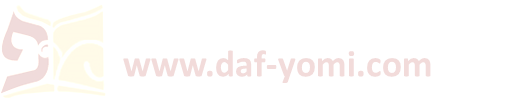 [Speaker Notes: תוס': והוא הדין דאמתניתין דאהלות (פ''ב מ''א) [העוסקת בענייני טומאת אוהל] נמי מיבעיא ליה וכן משמע בסמוך דמייתי מתניתין דאהלות למיפשט בעיין]
דף נב עמוד א
משנה דף מט עמוד ב:
על אלו טומאות הנזיר מגלח: 
על המת ועל כזית מן המת ועל כזית נצל ועל מלא תרווד רקב על השדרה ועל הגולגולת...
השדרה והגולגולת: 

איבעיא להו: 
שדרה וגולגולת תנן,
או דלמא או שדרה או גולגולת? 

אמר רבא ת''ש: 
שדרה שגירד רוב עילעין שבה - טהורה. 
ובקבר - אפילו משוברת או מפורקת טמאה מפני הקבר -
טעמא משום דגירד, 
הא לא גירד טמא,
ש''מ או שדרה או גולגולת קתני.

הא לא קתני,
הא קמ''ל דכי גירד טהורה,
אידך תיבעי לך.
❶
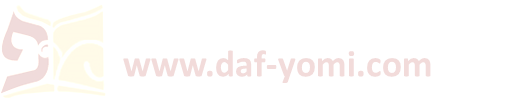 [Speaker Notes: תוס': תרגום של צלעות עלעולין

רש"י: אמר רבא ת''ש [שדרה] שגירד רוב צלעות שבה. שעקר רוב צלעות שבה טהורה ואע''ג שהן מונחות בצדה: 

ובקבר כו'. מפני שהקבר מצרפה להיות כמו שלמה.

הא לא גירד טמאה. ואע''ג דליכא גולגולת בהדה וש''מ דשדרה או גולגולת תנן: 

אידך. לא גירד עדיין תיבעי לך:

תוס': טעמא דגירד הא לא גירד טמא. וקס''ד דאיירי בלא גולגולת ואפ''ה טמאה וש''מ דאו שדרה או גולגולת תנן.

ומשני מי קתני הא לא גירד טמאה הא קמ''ל דכי גירד טהורה ואידך תיבעי לך פירוש מי קתני הא לא גירד טמאה בלא גולגולת דלמא כשיש עמה גולגולת איירי ואע''פ [כן] כי גירד רוב צלעות שבה טהורה ואידך תיבעי לך כלומר בלא גירד ואין שם אלא השדרה בלא גולגולת תיבעי לך

משוברת – נשברו רוב הצלעות ועדיין מחוברות הם בשדרה, מפורקת – נעקרו הצלעות לגמרי ממקומם.]
דף נב עמוד א
איבעיא להו: 
שדרה וגולגולת תנן,
או דלמא או שדרה או גולגולת?
תא שמע: 
רבי יהודה אומר: 
ששה דברים ר' עקיבא מטמא וחכמים מטהרין, וחזר בו ר' עקיבא.
ומעשה שהביאו קופה מלאה עצמות לבהכ''נ של טרסיים והניחוה באויר 
ונכנס תודוס הרופא וכל הרופאים [עמו] ואמרו אין כאן שדרה ממת אחד -

טעמא דליכא שדרה דמחדא, 
האיכא או שדרה או גולגולת דמחדא נזיר מגלח עליה,
ש''מ או שדרה או גולגולת תנן.

לא מיבעיא קאמר, 
לא מיבעיא שדרה וגולגולת דממת אחד ליכא,
אלא אפי' או שדרה ממת אחד או גולגולת ממת אחד ליכא.
❷
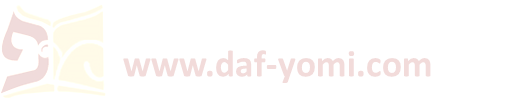 [Speaker Notes: של טרסיים. צורפי נחשת ואמרי לה של אותה אומה ואמרי לה אורגים ודומה לו במסכת ע''ז (דף יז:) במעשה דרבי אליעזר כשנתפס למלכות דאמר להו רבם של טרסיים אני: 
והניחוה באויר. כדי שלא יהיו מיטמאין באותן עצמות: 
תוס': והניחוה באויר במקום שאין גג עליו פן יטמאו באהל הנכנסין שם 

רש"י: ונכנס תודוס הרופא. שהיה בקי ומומחה אם הן ממת אחד או משני מתים: 
ואמרו אין כאן שדרה ממת אחד. ואין הנזיר מגלח על אהילו ואפילו לר''ע שהיה אומר בתחלה שאפי' היא באה משני מתים מטמא על אהילו חזר בו ר''ע: 

טעמא משום דליכא ביה שדרה ממת אחד. קאמר דאין הנזיר מגלח הא איכא שדרה דמת אחד מטמא באהל ואין מועיל הנחתו באוירא כלום והנזיר מגלח עליו ותפשוט דאו שדרה או גולגולת: 

לא לעולם אימא לך דשדרה וגולגולת ממת אחד בעינן והאי דקאמר להו הרופאים דקא מטהר להו לא מיבעיא קאמר לא מיבעיא שדרה וגולגולת דמת אחד כדי שיעור טומאת אהל דליכא אלא אפילו שדרה ממת אחד וגולגולת ממת אחד דלדברי ר''ע הוה מטמא לא איכא:]
דף נב עמוד א - דף נב עמוד ב
תא שמע ממניינא: 
ומה הן ששה דברים שרבי עקיבא מטמא וחכמים מטהרין?
על אבר מן המת שבא משני מתים, ועל אבר מן החי שבא משני בני אדם, 
ועל חצי קב עצמות שבא משני מתים, ועל רביעית דם הבא משנים, 
ועל עצם כשעורה שנחלק לשנים, והשדרה והגולגולת -

ואי ס''ד או שדרה או גולגולת הני שבעה הויין!
❸
עמוד ב
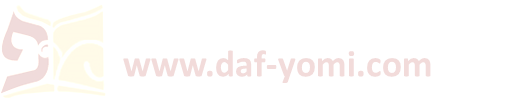 [Speaker Notes: על אבר מן המת הבא מב' מתים. כגון הזרוע או השוק שיש בו שתי עצמות והאחד בא ממת אחד והאחר בא ממת שני וקרויין הן אבר אחד: 

ר''ע מטמא וחכמים מטהרים. לפי שלא אמרו שיהא מטמא באהל אלא באבר ממת אחד, ואבר מן החי הבא מאדם אחד, וחצי קב עצמות הבא ממת אחד, ורביעית דם הבא ממת אחד במגע ולא באהל ולדברי ר''ע אפי' באהל, ועצם כשעורה ממת אחד, ובכל אלו היה אומר ר' עקיבא שאפי' הן באין משני מתים הרי אלו מטמאין: 

תוס': ועל חצי קב. עצמות שבא מב' מתים. ומדלא קאמר הכא ועל רובע עצמות הבא משני מתים כדתנן במסכת אהלות (פ''ב מ''ו) בפלוגתא דר''ע ורבנן יש להוכיח דהכא לענין תגלחת נזיר איירי דאינו מגלח על פחות מחצי קב ולהכי נקט חצי קב דעל רובע הקב אפילו ממת אחד אינו מגלח כדתנן במתניתין והתם לענין טומאת אהל גרידא קתני]
דף נב עמוד א - דף נב עמוד ב
תא שמע ממניינא: 
ומה הן ששה דברים שרבי עקיבא מטמא וחכמים מטהרין?
על אבר מן המת שבא משני מתים, ועל אבר מן החי שבא משני בני אדם, 
ועל חצי קב עצמות שבא משני מתים, ועל רביעית דם הבא משנים, 
ועל עצם כשעורה שנחלק לשנים, והשדרה והגולגולת -

ואי ס''ד או שדרה או גולגולת הני שבעה הויין!

כי קתני (סימן יחיד שהוא גילח ואחד) כל היכא דפליגי עליה רבים,
לאפוקי עצם כשעורה דיחיד הוא דפליג עליה, 
דתני': עצם כשעורה שנחלק לשנים - ר''ע מטמא, ורבי יוחנן בן נורי מטהר.
❸
עמוד ב
①
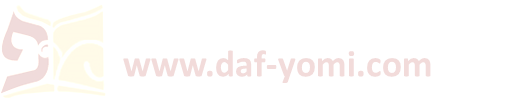 [Speaker Notes: עצם כשעורה דלא פליגי עליה רבים אלא יחיד לא חשיב ליה ממניינא ולעולם או שדרה או גולגולת תנן וחשיב להו תרי וליכא בהו אלא ששה דסמי מכן שעורה

גליון: צ"ל דתנן (זה משנה אהלות ב/ז)]
דף נב עמוד א - דף נב עמוד ב
תא שמע ממניינא: 
ומה הן ששה דברים שרבי עקיבא מטמא וחכמים מטהרין?
על אבר מן המת שבא משני מתים, ועל אבר מן החי שבא משני בני אדם, 
ועל חצי קב עצמות שבא משני מתים, ועל רביעית דם הבא משנים, 
ועל עצם כשעורה שנחלק לשנים, והשדרה והגולגולת -

ואי ס''ד או שדרה או גולגולת הני שבעה הויין!

כי קתני (סימן יחיד שהוא גילח ואחד) כל היכא דפליגי עליה רבים,
לאפוקי עצם כשעורה דיחיד הוא דפליג עליה, 
דתני': עצם כשעורה שנחלק לשנים - ר''ע מטמא, ורבי יוחנן בן נורי מטהר.

ואי בעית אימא: כי קתני אבר מן המת, אבר מן החי לא קתני.
❸
עמוד ב
①




②
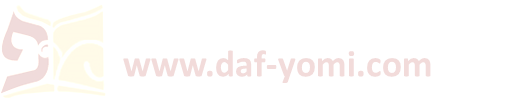 דף נב עמוד א - דף נב עמוד ב
תא שמע ממניינא: 
ומה הן ששה דברים שרבי עקיבא מטמא וחכמים מטהרין?
על אבר מן המת שבא משני מתים, ועל אבר מן החי שבא משני בני אדם, 
ועל חצי קב עצמות שבא משני מתים, ועל רביעית דם הבא משנים, 
ועל עצם כשעורה שנחלק לשנים, והשדרה והגולגולת -

ואי ס''ד או שדרה או גולגולת הני שבעה הויין!

כי קתני (סימן יחיד שהוא גילח ואחד) כל היכא דפליגי עליה רבים,
לאפוקי עצם כשעורה דיחיד הוא דפליג עליה, 
דתני': עצם כשעורה שנחלק לשנים - ר''ע מטמא, ורבי יוחנן בן נורי מטהר.

ואי בעית אימא: כי קתני אבר מן המת, אבר מן החי לא קתני.

ואיבעית אימא: כי קתני כל היכא דנזיר מגלח על אהילו, לאפוקי עצם כשעורה דלא.
❸
עמוד ב
①




②

③
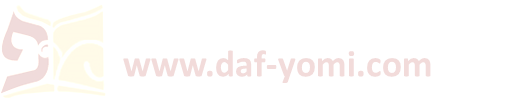 [Speaker Notes: ואיבעית אימא כי קתני כל היכא דנזיר מגלח על אהילו לאפוקי . עצם כשעורה דלדברי הכל לא מיטמא נזיר על אהילו וא''ת רביעית דם דלא מיטמא באהילו וקתני לר''ע מיטמא נזיר באהילו דאיהו משמע ליה מעל כל נפשות מת לא יבא כדאמרינן לעיל (דף לח.) מנין לרביעית דם שמטמא באהל כו':]
דף נב עמוד א - דף נב עמוד ב
תא שמע ממניינא: 
ומה הן ששה דברים שרבי עקיבא מטמא וחכמים מטהרין?
על אבר מן המת שבא משני מתים, ועל אבר מן החי שבא משני בני אדם, 
ועל חצי קב עצמות שבא משני מתים, ועל רביעית דם הבא משנים, 
ועל עצם כשעורה שנחלק לשנים, והשדרה והגולגולת -

ואי ס''ד או שדרה או גולגולת הני שבעה הויין!

כי קתני (סימן יחיד שהוא גילח ואחד) כל היכא דפליגי עליה רבים,
לאפוקי עצם כשעורה דיחיד הוא דפליג עליה, 
דתני': עצם כשעורה שנחלק לשנים - ר''ע מטמא, ורבי יוחנן בן נורי מטהר.

ואי בעית אימא: כי קתני אבר מן המת, אבר מן החי לא קתני.

ואיבעית אימא: כי קתני כל היכא דנזיר מגלח על אהילו, לאפוקי עצם כשעורה דלא.

ואיבעית אימא: כי קתני כל היכא דהדר ביה, לאפוקי רביעית דם דלא הדר ביה,
דאמר ליה רבי לבר קפרא: לא תשנה רביעית דם בחזרה, שהרי למודו של ר' עקיבא בידו, ועוד המקרא מסייעו "ועל כל נפשות מת לא יבא". 

ר''ש אומר: עד ימיו היה מטמא, אם משמת חזר בו איני יודע. 
תנא: הושחרו שיניו מפני תעניותיו.
❸
עמוד ב
①




②

③

④
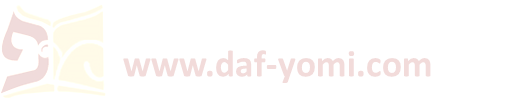 [Speaker Notes: שהרי למודו של רבי עקיבא בידו – שהוא ממשיך לשנות דין זה לתלמידיו, בשטמ"ק כתב שכמה פעמים חזר רבי עקיבא על תלמודו ולא שמעתי משום אדם שחזר בו מרביעית דם.

תוס' לח עמוד א: על כל נפשות מת לא יבא. נפשות משמע תרי ומת משמע שיעור אחד והוא רביעית דם לנפש שהנפש תלוי בו כדאמר (שבת דף לא:) רביעית דם נתתי בכם כו':

עד ימיו. כלומר כל ימיו היה מטמא ר''ע שמא משמת חזר בו: הושחרו שיניו. של ר''ש: מפני תעניותיו. לפי שדרך גנאי היה משתעי עליה דר''ע ואמר אם משמת חזר בו:]
דף נב עמוד ב
ת''ש דתניא:

בש''א: רובע עצמות מן העצמים או משנים או משלשה.

ובה''א: רובע מן הגויה מרוב הבנין או מרוב המנין. 

	אמר רבי יהושע: 
	יכולני לעשות דברי ב''ש ודברי ב''ה כאחד, 
	שב''ש אומרים משנים או משלשה - או משני שוקיים וירך אחד או משני ירכיים ושוק 	אחד 	הואיל ורוב גובהו (הגהות הב"ח: בניינו) של אדם מגובה. 
	וב''ה אומרים מן הגויה או מרוב בנין או מרוב מנין  - הואיל וישנן במפרקי ידים ורגלים.

שמאי אומר: אפילו עצם מן השדרה או מן הגולגולת.
❹
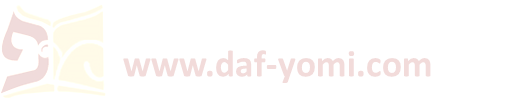 [Speaker Notes: הברייתא עוסקת בדין רובע קב עצמות מן המת המטמא באהל

ב"ש אומרים רובע עצמות המטמא באוהל אף ממקצתם של עצמות המת ואף באופן שישנן רק שתים או שלש עצמות מן המת.

תוס': ובית הלל אומרים מן הגויה פירוש מעיקר הגויה

דהיינו לדעת בית הלל דין זה של רובע רב עצמות נאמר רק באופן שנטל רובע הקב מן העצמות שהם עיקר הגוף או מרוב הבנין שנטל מן עצמות הירכיים והשוקיים שהם רוב גובהו של אדם, או מרוב המנין היינו 125 אברים.

מתוס' מתבאר שמדובר שחתך מכל ה125 העצמות מקצת או שחתך מקצת מן עצמות הירכיים והשוקיים כי אם זה בשלמותם אז מטמאות באוהל אף כשאין בהם שיעור רובע הקב.

רש"ש מבאר את תחילת דברי ב"ש וב"ה שזו הלשון שהיתה הלכה ואז המשך דבריהם מבאר את הכוונה – עיין שם.

תוס': ומב' או משלשה דקאמרי ב''ש לאו דווקא אלא כלומר רובע עצמות הבא מרוב הבנין ורוב המנין הוי לגובה האדם ירך ע''ג שני שוקים ויש מפרשים דשני שוקים וירך אחד קרי שנים לפי שהשוקים דקים ביותר והוו כחד ועם ירך אחד נחשבים כשני עצמות ושני ירכים ושוק אחד הרי שלשה לפי שהירכים עבים וגדולים נחשבין כשנים והשוק עמהם הרי שלשה: 

תוס': וב''ה אומרים מן הגויה מרוב המנין. הואיל וישנו ברוב המנין דהיינו מפרקי ידים ורגלים וב''ש איירו ברובע הבא מרוב הבנין וב''ה איירו ברובע הבא מרוב המנין ומר אמר חדא ומר אמר חדא ולא פליגי 
ומפרקי ידים ורגלים תנינא רוב המנין בלא רוב הבנין כדמפרש במסכת אהלות (פ''א מ''ח) דפרסת הרגלים יש ל' ששה בכל אצבע ובפיסת היד שלשים ששה בכל אצבע הרי ק''כ אברים בידים וברגלים:

הגמרא הבינה שמאחר שלדעת שמאי די בעצם אחת מן השדרה או הגולגולת כדי לטמא באהל אזי אף לדעת החולקים עליו וסוברים שאין טומאה בעצם אחת אלא בשדרה וגולגולת שלימים מכל מקום אינם מצריכים גם שדרה וגם גולגולת אלא די באחד מהם.]
דף נב עמוד ב
ת''ש דתניא:

בש''א: רובע עצמות מן העצמים או משנים או משלשה.

ובה''א: רובע מן הגויה מרוב הבנין או מרוב המנין. 

	אמר רבי יהושע: 
	יכולני לעשות דברי ב''ש ודברי ב''ה כאחד, 
	שב''ש אומרים משנים או משלשה - או משני שוקיים וירך אחד או משני ירכיים ושוק 	אחד 	הואיל ורוב גובהו (הגהות הב"ח: בניינו) של אדם מגובה. 
	וב''ה אומרים מן הגויה או מרוב בנין או מרוב מנין  - הואיל וישנן במפרקי ידים ורגלים.

שמאי אומר: אפילו עצם מן השדרה או מן הגולגולת.

שאני שמאי דמחמיר. 

ליפשוט מינה - טעמא דבית שמאי דמחמיר, הא רבנן עד דאיכא שדרה וגולגולת!

לא, 
עד כאן לא פליגי רבנן עליה דשמאי אלא בעצם אחד דאתי מן השדרה ומן הגולגולת, 
אבל היכא דאיתיה בעיניה אפילו חדא מינהון.
❹
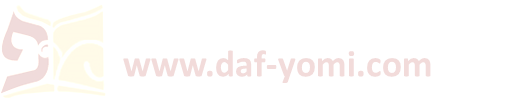 דף נב עמוד א - דף נב עמוד ב
איבעיא להו: שדרה וגולגולת תנן, או דלמא או שדרה או גולגולת? 

אמר רבא ת''ש: שדרה שגירד רוב עילעין שבה - טהורה. ובקבר - אפילו משוברת או מפורקת טמאה מפני הקבר - טעמא משום דגירד, הא לא גירד טמא, ש''מ או שדרה או גולגולת קתני.

הא לא קתני, הא קמ''ל דכי גירד טהורה, אידך תיבעי לך.

תא שמע: רבי יהודה אומר: ששה דברים ר' עקיבא מטמא וחכמים מטהרין, וחזר בו ר' עקיבא. ומעשה שהביאו קופה מלאה עצמות לבהכ''נ של טרסיים והניחוה באויר ונכנס תודוס הרופא וכל הרופאים [עמו] ואמרו אין כאן שדרה ממת אחד -
טעמא דליכא שדרה דמחדא, האיכא או שדרה או גולגולת דמחדא נזיר מגלח עליה, ש''מ או שדרה או גולגולת תנן.

לא מיבעיא קאמר, לא מיבעיא שדרה וגולגולת דממת אחד ליכא, אלא אפי' או שדרה ממת אחד או גולגולת ממת אחד ליכא. 

תא שמע ממניינא: ומה הן ששה דברים שרבי עקיבא מטמא וחכמים מטהרין? על אבר מן המת שבא משני מתים, ועל אבר מן החי שבא משני בני אדם, ועל חצי קב עצמות שבא משני מתים, ועל רביעית דם הבא משנים, ועל עצם כשעורה שנחלק לשנים, והשדרה והגולגולת -
ואי ס''ד או שדרה או גולגולת הני שבעה הויין!

כי קתני (סימן יחיד שהוא גילח ואחד) כל היכא דפליגי עליה רבים, לאפוקי עצם כשעורה דיחיד הוא דפליג עליה, דתני': עצם כשעורה שנחלק לשנים - ר''ע מטמא, ורבי יוחנן בן נורי מטהר.
ואי בעית אימא: כי קתני אבר מן המת, אבר מן החי לא קתני.
ואיבעית אימא: כי קתני כל היכא דנזיר מגלח על אהילו, לאפוקי עצם כשעורה דלא.
ואיבעית אימא: כי קתני כל היכא דהדר ביה, לאפוקי רביעית דם דלא הדר ביה, דאמר ליה רבי לבר קפרא: לא תשנה רביעית דם בחזרה, שהרי למודו של ר' עקיבא בידו, ועוד המקרא מסייעו "ועל כל נפשות מת לא יבא". ר''ש אומר: עד ימיו היה מטמא, אם משמת חזר בו איני יודע. תנא: הושחרו שיניו מפני תעניותיו.

ת''ש דתניא: בש''א: רובע עצמות מן העצמים או משנים או משלשה. ובה''א: רובע מן הגויה מרוב הבנין או מרוב המנין. אמר רבי יהושע: יכולני לעשות דברי ב''ש ודברי ב''ה כאחד, שב''ש אומרים משנים או משלשה - או משני שוקיים וירך אחד או משני ירכיים ושוק	אחד הואיל ורוב גובהו של אדם מגובה. וב''ה אומרים מן הגויה או מרוב בנין או מרוב מנין  - הואיל וישנן במפרקי ידים ורגלים. שמאי אומר: אפילו עצם מן השדרה או מן הגולגולת.

שאני שמאי דמחמיר. ליפשוט מינה - טעמא דבית שמאי דמחמיר, הא רבנן עד דאיכא שדרה וגולגולת! לא, עד כאן לא פליגי רבנן עליה דשמאי אלא בעצם אחד דאתי מן השדרה ומן הגולגולת, אבל היכא דאיתיה בעיניה אפילו חדא מינהון.
❶




❷





❸












❹
עמוד ב
①

②

③

④
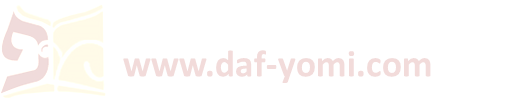 דף נב עמוד ב
משנה דף מט עמוד ב:
על אלו טומאות הנזיר מגלח: ... על השדרה ועל הגולגולת... ועל חצי קב עצמות...

משנה דף נד עמוד א:
אבל הסככות והפרעות ובית הפרס... ורובע עצמות...על אלו אין הנזיר מגלח...
בעי רמי בר חמא: 
רובע עצמות מן שדרה וגולגולת מאי? 

כי קתני חצי קב עצמות, היכא דאיכא משאר אבריו, 
אבל מן שדרה וגולגולת דחמירי אפי' רובע עצמות,
או דלמא לא שנא?
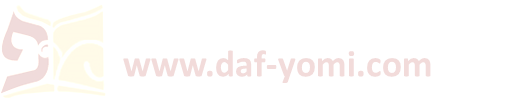 [Speaker Notes: נבאר הסוגיה לפי תוס'

השאלה היא אם נזיר שנטמא ברובע קב עצמות הבא מן השדרה והגולגולת האם עליו לסתור את מניינו ולגלח את שערותיו או לא.

שדרה וגולגולת כשהם שלמים הם מטמאים אף בכל שהוא (כגון  שדרה וגולגולת של נפלים) – תוס' רי"ד]
דף נב עמוד ב - דף נג עמוד א
משנה דף מט עמוד ב:
על אלו טומאות הנזיר מגלח: ... על השדרה ועל הגולגולת... ועל חצי קב עצמות...

משנה דף נד עמוד א:
אבל הסככות והפרעות ובית הפרס... ורובע עצמות...על אלו אין הנזיר מגלח...
בעי רמי בר חמא: 
רובע עצמות מן שדרה וגולגולת מאי? 

כי קתני חצי קב עצמות, היכא דאיכא משאר אבריו, 
אבל מן שדרה וגולגולת דחמירי אפי' רובע עצמות,
או דלמא לא שנא?

אמר רבא ת''ש: 
השדרה והגולגולת -

ואי סלקא דעתך רובע עצמות דאתי מן שדרה וגולגולת חמיר, 
ליתני על רובע עצמות הבא מן השדרה כו'!

והא רבא הוא דאמר לא נצרכה אלא לשדרה וגולגולת שאין בהן רובע עצמות!
 
בתר דשמעה מר''ע.
❶
עמוד א
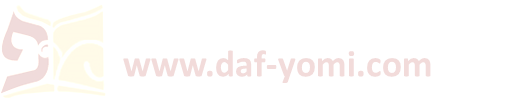 [Speaker Notes: ואי סלקא דעתך – הגמרא כעת סוברת שאין בנמצא שדרה וגולגולת שאין בהם שיעור רובע קב עצמות

והא רבא הוא דאמר – הרי רבא עצמו סבר שיש בנמצא שדרה וגולגולת שאין בהם רובע קב עצמות

בתר דשמעה מר"ע – דהיינו אכן מלכתחילה סבר רבא שאין בנמצא שדרה וגולגולת שאין בהם שיעור רובע קב עצמות ולכן סבר שניתן לפשוט את ספיקו של רמי בר חמא מדברי המשנה, אך לאחר ששמע את דברי רבי עקיבא הסובר שיש שדרה וגולגולת שאין בהם שיעור רובע קב עצמות חזר בו מדבריו הראשונים ומודה הוא שלא ניתן לפשוט את הספק מדברי המשנה.

תוס':
ולא איתפרש היכא איתמר דרבא ויש ספרים דגרסי לעיל (דף נ.) אמר רבא לא נצרכה אלא לשדרה וגולגולת שאין בהן רובע עצמות מכח סוגיא דהכא [ולעיל פירשתי] דאי אפשר לקיים אותה גירסא: 
בתר דשמעה מר''ע. כך כתוב בכל הספרים ולא איתפרש מהר''ל וגימגו''ם ואי לא מסתפינא מרבוותא הוה אמינא שיש חסרון בספרים וגרסינן מקמי פירכא דקאמר רבא לא נצרכה אמר מר עוקבא הכא בשדרה וגולגולת שאין בהן רובע עסקינן פירוש מר עוקבא בא לדחות התשובה שהביא רבא מחמת שהיה סבור רבא דסתם שדרה וגולגולת יש בהן רובע ודחי לה מר עוקבא דמיירי בשדרה וגולגולת שאין בהן רובע ופריך הש''ס ורבא ל''ל האי סברא דאפשר לשדרה וגולגולת בלא רובע והאמר רבא לא נצרכה וכו' ומשני בתר דשמעה ממר עוקבא...
והרב רבי יעקב מקינון דחק ליישב גירסת הספרים בתר [דשמעה מרבי עקיבא] וה''פ דהא רבא לא נצרכא כו' כלומר והיכי תסיק אדעתיה דרבא לאיתויי ממתני' והא איהו גופיה הוא דמוקי לה בשדרה וגולגולת שאין בה רובע עצמות ומשני בתר דשמעה [מרבי עקיבא] רבא לא אמר על מתני' אלא על משנה דאהלות (פ''ב מ''ו) דקחשיב רובע ורביעית הבא משני מתים ושדרה וגולגולת משני מתים ועלה איצטריך ליה לשנויי הכי [אבל] מקמי דשמעה [מר' עקיבא] סבירא. ליה שאין שדרה וגולגולת שלא יהא בהן רובע עצמות ומשום הכי הוה מייתי רבא ממתני' שפיר דאכתי לא שמעה [מר''ע]:]
דף נג עמוד א
בעי רמי בר חמא: 
רובע עצמות מן שדרה וגולגולת מאי? 

כי קתני חצי קב עצמות, היכא דאיכא משאר אבריו, 
אבל מן שדרה וגולגולת דחמירי אפי' רובע עצמות,
או דלמא לא שנא?
ת''ש: 
שמאי אומר: עצם אחד מן שדרה או מן גולגולת.
 
שאני שמאי דמחמיר טפי.

ליפשוט מינה - טעמא דשמאי דמחמי', הא לרבנן עד דאיכא חצי קב עצמו'!

דילמא עד כאן לא פליגי רבנן עליה דשמאי אלא בעצם אחד,
אבל ברובע עצמות אפילו רבנן מודו.
❷
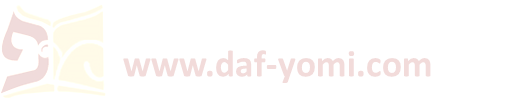 [Speaker Notes: הברייתא עוסקת בדין רובע קב עצמות מן המת המטמא באהל

בראשונים וכת"י – שמאי אומר אפילו...

רש"י: ת''ש שמאי אומר. רובע עצמות שאמרו אפי' בזמן שבא מעצם אחד או משדרה או מגולגולת אלמא דברובע סגי והוא שיהא משדרה וגולגולת

ת"ש - הגמרא סוברת שמאחר שלדעת שמאי אף עצם אחת משדרה או גולגולת מטמאת באוהל, אזי אף לדעת חכמים החולקים עליו וסוברים שאין טומאת אוהל אלא ברובע קב עצמות הבא מרוב בנין או מנין, מכל מקום הם מודים שיש טומאה אף ברובע קב הבא מן השדרה וגולגולת שאין מסתבר לחלק ביניהם כל כך.

דוחה הגמרא שיתכן ששמאי מחמיר בשני עניינים – האחד שנזיר מגלח על טומאת רובע קב עצמות והשני שאף עצם אחת מן השדרה מטמאה באוהל]
להתראות מחר בשיעור הבא

לידיעתכם:
שיעורי האונליין מוקלטים וזמינים לצפיה חוזרת [החל מעוד שעה] בפורטל הדף היומי (בספריית שיעורי שמע/וידאו) ובאפליקציה.









השיעור היום הוקדש לרפואת אלעד צפריר בן דנה

לסיוע טכני ולהקדשת שיעורים:daf-yomi@daf-yomi.com
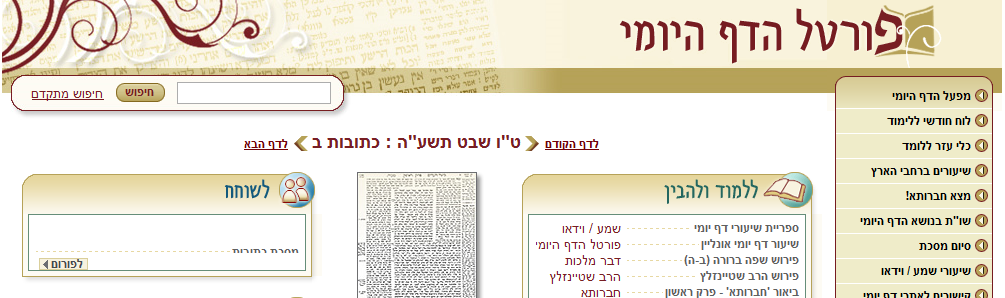 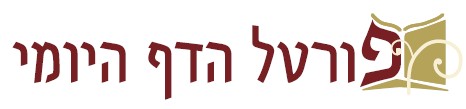 שיעור דף יומי אונליין

מתקיים בשעה 21:00-21:40 בימים א-ה














לסיוע טכני ולהקדשת שיעורים:daf-yomi@daf-yomi.com
√
√
√